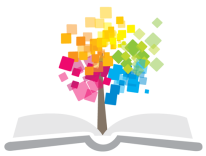 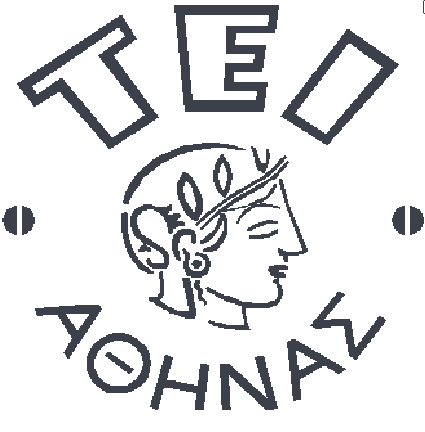 Ανοικτά Ακαδημαϊκά Μαθήματα στο ΤΕΙ Αθήνας
Τεχνολογία και ποιότητα Λιπών-Ελαιών (Θ)
Ενότητα 6: Μαγιονέζα
Ιωάννης Τσάκνης, Καθηγητής
Τμήμα Τεχνολογίας Τροφίμων
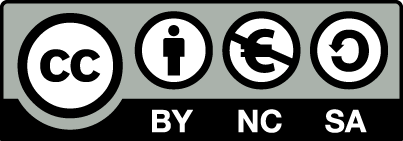 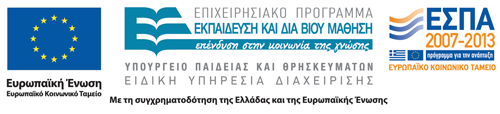 Μαγιονέζα 1/14
Με το όνομα Μαγιονέζα νοείται το προϊόν σε μορφή ομοιογενούς πολτού, που παρασκευάζεται από εδώδιμο λάδι με προσθήκη κρόκου αυγού, μαγειρικού αλατιού, αρτυμάτων, χυμού λεμονιού ή κιτρικού οξέος και μερικές φορές ζάχαρης και ξυδιού. 
Όλες οι πρώτες ύλες, που χρησιμοποιούνται για την παρασκευή μαγιονέζας πρέπει να πληρούν τους σχετικούς για κάθε μία από αυτές όρους του Κώδικα Τροφίμων και Ποτών.
1
Μαγιονέζα 2/14
Το χρώμα της μαγιονέζας είναι αυτό που προκύπτει από τις πρώτες ύλες που έχουν χρησιμοποιηθεί και την κατεργασία τους.
Απαγορεύεται η τεχνητή χρώση με οποιαδήποτε χρωστική, έστω και αβλαβή.
Σε περίπτωση που η μαγιονέζα περιέχει μουστάρδα, αυτή δεν επιτρέπεται να είναι τεχνητά χρωματισμένη.
Οι οργανοληπτικοί χαρακτήρες της μαγιονέζας πρέπει να είναι άμεμπτοι και να μην παρέχουν ενδείξεις χρησιμοποίησης μειονεκτικών πρώτων υλών ή ατελούς επεξεργασίας.
2
Μαγιονέζα 3/14
Απαγορεύεται η διάθεση στην κατανάλωση μαγιονέζας, που εμφανίζει λύση της ομοιογενούς σύστασής της, δηλαδή διαχωρισμό των συστατικών που χρησιμοποιήθηκαν για την παρασκευή της. 
Επιτρέπεται για την παρασκευή της μαγιονέζας η χρησιμοποίηση ορισμένων γαλακτωματοποιητών, σταθεροποιητών, πυκνωτικών και πηκτικών μέσων σε ποσοστό που να μην ξεπερνά το 1 % στο έτοιμο προϊόν.
3
Μαγιονέζα 4/14
Επιτρέπεται επίσης η χρήση ορισμένων συντηρητικών σε μέγιστο ποσοστό χρήσης 1 %, στο έτοιμο προϊόν, το καθένα μόνο του ή σε μίγμα μεταξύ τους. 
Τέλος επιτρέπεται η χρησιμοποίηση ορισμένων αντιοξειδωτικών ουσιών σε μέγιστο ποσοστό χρήσης 1 %, στο έτοιμο προϊόν, το καθένα μόνο του ή σε μίγμα μεταξύ τους.
Εκτός από τις παραπάνω πρώτες και πρόσθετες ύλες, απαγορεύεται η χρησιμοποίηση κάθε άλλης ανόργανης ή οργανικής ουσίας, έστω και αβλαβούς, για την παρασκευή μαγιονέζας.
4
Μαγιονέζα 5/14
Η περιεκτικότητα της μαγιονέζας σε λάδι δεν πρέπει να είναι κατώτερη από 60%. 
Το λάδι που χρησιμοποιείται για την παρασκευή μαγιονέζας πρέπει να είναι αυτούσιο και το είδος του να δηλώνεται σαφώς στον καταναλωτή. 
Σε περίπτωση που το λάδι δεν δηλώνεται θεωρείται ότι έχει παρασκευασθεί από ελαιόλαδο.
Η διάθεση στην κατανάλωση αναπληρώματος μαγιονέζας επιτρέπεται μόνο μετά από έγκριση του ΑΧΣ. Στη συσκευασία θα δηλώνεται ότι πρόκειται για αναπλήρωμα.
5
Μαγιονέζα 6/14
Απαγορεύεται η πώληση της μαγιονέζας χύμα.
Η μαγιονέζα χαρακτηρίζεται ευαλλοίωτο τρόφιμο.
Σύσταση: Η μαγιονέζα είναι ένα γαλάκτωμα του τύπου λάδι σε νερό. Τα συστατικά της μαγιονέζας είναι σχεδόν πάντα βαμβακέλαιο ή σογιέλαιο ή αραβοσιτέλαιο ή απομαργαρινωμένο ελαιόλαδο, ξύδι, αυγά ή μόνο ο κρόκος, ζάχαρη, αλάτι, μουστάρδα και άσπρο πιπέρι.
6
Μαγιονέζα 7/14
Αν και η μαγιονέζα σύμφωνα με τον ΚΤΠ μπορεί να περιέχει 60% λάδι, η συνήθης περιεκτικότητά της είναι μεταξύ του 70 και 80%. 
Η συνεκτικότητα του γαλακτώματος εξαρτάται σε κάποιο ποσοστό και από την αναλογία όγκων της ελαιώδους προς την υδατική φάση και η πείρα έχει δείξει πως δύσκολα μπορεί να παρασκευασθεί μια συνεκτική, μαγιονέζα αν η περιεκτικότητά της σε λάδι είναι μικρότερη από 70%.
7
Μαγιονέζα 8/14
Επιπλέον η χρησιμοποίηση μικρής αναλογίας λαδιού καθιστά αναγκαία τη χρήση σχετικά μεγαλύτερης αναλογίας κρόκων αυγού, που είναι αρκετά ακριβότεροι από το λάδι.
Το χρώμα της μαγιονέζας είναι ανοικτό υποκίτρινο και οφείλεται κύρια στους κρόκους του αυγού, ελάχιστα δε στο χρησιμοποιούμενο λάδι.
8
Μαγιονέζα 9/14
Στον παρακάτω πίνακα δίνονται δύο τυπικές συνθέσεις μαγιονέζας (όλα τα συστατικά αναφέρονται % κατά βάρος).
9
Μαγιονέζα 10/14
Φυσικοχημικά η μαγιονέζα αποτελείται από μια εσωτερική ή ασυνεχή φάση σταγονιδίων λαδιού που είναι διεσπαρμένα σε μια εξωτερική ή συνεχή υδατική φάση που αποτελείται από ξύδι, κρόκους αυγών, και άλλα συστατικά.
Το ξύδι, η ζάχαρη, το αλάτι και οι άλλες αρτυματικές ύλες διαμορφώνουν κυρίως την ευχυμία του προϊόντος. Στην ευχυμία συμβάλλουν επίσης και οι κρόκοι αλλά ο κύριος ρόλος τους είναι σαν γαλακτωματοποιητικά μέσα.
10
Μαγιονέζα 11/14
Κατά την παρασκευή της μαγιονέζας επιδιώκεται να παραχθεί ένα, όσο το δυνατόν περισσότερο, συνεκτικό προϊόν και την ιδιότητα αυτή καθορίζει κυρίως ο βαθμός κατάτμησης των αρχικών ελαιοσταγονιδίων.
Σε ένα καλό γαλάκτωμα μαγιονέζας, οι μεγαλύτερες σταγόνες δε θα έχουν διάμετρο μεγαλύτερη από 6-8 μικρά (μ) και πολλές θα είναι της τάξης των 2-4 μ. 
Αντίθετα, σε γαλακτώματα όχι τόσο επιτυχή οι περισσότερες σταγόνες ευρίσκονται" να έχουν διάμετρο 10 μ ή ακόμη μεγαλύτερη.
11
Μαγιονέζα 12/14
Συνήθως κατά τη διάρκεια της ανάμιξης που γίνεται για τον κατατεμαχισμό των ελαιοσταγόνων ενσωματώνεται στη μάζα του γαλακτώματος και μια ποσότητα αέρα της τάξης του 10-12% κατ' όγκο.
Όλες οι μαγιονέζες, με την πάροδο του χρόνου, γίνονται περισσότερο λεπτόρρευστες επειδή τα σωματίδια του λαδιού συσσωματώνονται βαθμιαία μεταξύ τους ώσπου κάποτε, μετά από αρκετό χρόνο να διαχωριστούν τελείως οι δύο φάσεις.
12
Μαγιονέζα 13/14
Το παραπάνω φαινόμενο επιταχύνεται αισθητά από τα μηχανικά κτυπήματα ή τις δονήσεις όπως αυτές που λαμβάνουν χώρα κατά τη μεταφορά του προϊόντος. 
Το γαλάκτωμα επίσης καταστρέφεται αν αυτό εκτεθεί σε τόσο χαμηλές θερμοκρασίες ώστε να κρυσταλλωθεί το περιεχόμενο λάδι.
Ωστόσο, μαγιονέζα με διαχωρισμένες τις φάσεις ή κομμένη, όπως λέγεται, σπάνια συναντιέται σήμερα στην αγορά.
13
Μαγιονέζα 14/14
Η μαγιονέζα κατατάσσεται από τον ΚΤΠ στα ευαλλοίωτα προϊόντα, όμως μπορεί να παραμείνει αρκετό χρόνο εκτός ψυγείου χωρίς βέβαια η αποθήκευσή της να είναι δυνατή για απεριόριστο χρόνο. 
Η μαγιονέζα γίνεται μη εμπορεύσιμη περισσότερο από λόγους όπως η καταστροφή του γαλακτώματος ή η οξείδωση παρά από τη δράση μικροοργανισμών, των οποίων η ανάπτυξη εμποδίζεται αποτελεσματικά από την οξύτητα του προϊόντος.
14
Βιομηχανική παρασκευή 1/9
Η αρχική ανάμιξη των συστατικών της μαγιονέζας γίνεται συνήθως σε μικρά δοχεία τύπου μπολ. Η συνηθισμένη διαδικασία ανάμιξης είναι η παρακάτω:
Τοποθετούνται στο μπολ όλοι οι κρόκοι, η ζάχαρη, το αλάτι, τα αρτύματα, μικρή ποσότητα ξυδιού και ανακατεύονται.
Βαθμιαία προστίθεται και ανακατεύεται το λάδι.
Το προϊόν αραιώνεται με προσθήκη και ανάμιξη της υπόλοιπης ποσότητας ξυδιού.
15
Βιομηχανική παρασκευή 2/9
Η μέθοδος αυτή λέγεται ότι δίνει ένα συνεκτικότερο προϊόν από εκείνο που επιτυγχάνεται αν ολόκληρη η ποσότητα του ξυδιού προστεθεί από την αρχή της διαδικασίας. 
Πάντως στη βιβλιογραφία προτείνονται πολλές ακόμη τεχνικές για την ανάμιξη των πρώτων υλών της μαγιονέζας.
16
Βιομηχανική παρασκευή 3/9
Η θερμοκρασία του λαδιού και των άλλων συστατικών κατά τη διάρκεια της ανάμιξης επηρεάζει επίσης την υφή της μαγιονέζας.
Αν τα υλικά ανακατεύονται πολύ ζεστά, τότε θα παραχθεί ένα όχι στητό προϊόν.
Γενικά προτείνεται ως περισσότερο ευνοϊκή η θερμοκρασία των 16-21οC.
17
Βιομηχανική παρασκευή 4/9
Κατά τη βιομηχανική παραγωγή μαγιονέζας συνηθίζεται, από μεγάλα εργοστάσια να παράγεται ένα πρώτο γαλάκτωμα, το οποίο αμέσως πριν από τη συσκευασία, περνά από μια διαδικασία μεγαλύτερης ομογενοποίησης με τη βοήθεια μηχανημάτων του τύπου κολλοειδούς μύλου.
18
Βιομηχανική παρασκευή 5/9
Μαγιονέζα είναι δυνατόν να παρασκευασθεί επίσης και με συνεχείς μεθόδους. 
Διατίθενται για το σκοπό αυτό πολλοί τύποι συσκευών όπως η Votator CR, που αποτελεί συνδυασμό αναμικτήρα και ενσωματωμένης αντλίας για την κυκλοφορία του προϊόντος.
Ενδιαφέρον παρουσιάζουν συσκευές που παράγουν το επιθυμητό γαλάκτωμα της μαγιονέζας με υπερηχητικές δονήσεις. Μια τέτοια συσκευή είναι η Sonolator.
19
Υπερηχητικός δονητής Sonolator
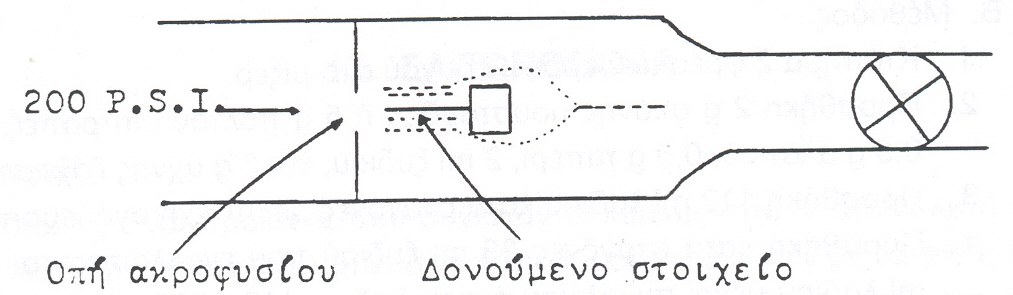 20
Βιομηχανική παρασκευή 6/9
Η μαγιονέζα συσκευάζεται συνήθως σε γυάλινα βάζα χωρητικότητας από 250 ml και πάνω.
Συχνά κατά τη συσκευασία προστίθεται και αδρανές αέριο, CO2 ή N2. Το αέριο εισάγεται κατά τη συνεχή παραγωγή της μαγιονέζας, μόλις πριν από την είσοδο στον κολλοειδή μύλο.
Το ειδικό βάρος της μαγιονέζας είναι περίπου 0,94 αν δεν περιέχει αέριο. Με αέριο, το ειδικό βάρος διαμορφώνεται από 0,88 - 0,90 αμέσως μετά τη συσκευασία.
21
Βιομηχανική παρασκευή 7/9
Πάντως κατά τη διάρκεια της αποθήκευσης και ιδιαίτερα της μεταφοράς επέρχεται σημαντική ελάττωση της ποσότητας του περιεχομένου αερίου.
Η σημαντική ιδιότητα της συνεκτικότητας της μαγιονέζας ελέγχεται με ειδικά όργανα που είναι τύποι ιξωδομέτρων ή στηρίζονται στην πτώση μιας προτύπου ράβδου επάνω στο δείγμα κάτω από ορισμένες συνθήκες οπότε μετράται το βάθος εισόδου, που είναι βέβαια αντιστρόφως ανάλογο της συνεκτικότητας.
22
Βιομηχανική παρασκευή 8/9
Η ικανότητα του γαλακτώματος της μαγιονέζας να ανθίσταται στους μηχανικούς κραδασμούς μπορεί να εκτιμηθεί με την ανακίνηση του δείγματος που εξετάζεται για αρκετό χρόνο από ένα εργαστηριακό δονητή.
Για την παρασκευή της μαγιονέζας πρέπει να χρησιμοποιούνται απομαργαρινωμένα λάδια άριστης ποιότητας.
23
Βιομηχανική παρασκευή 9/9
Το ξύδι και τα άλλα αρτύματα που χρησιμοποιούνται στη μαγιονέζα δεν μπορούν να καλύψουν τα οργανοληπτικά ελαττώματα των ατελώς αποσμημένων ή μερικώς οξειδωμένων λαδιών, αντίθετα μάλιστα τα τονίζουν ακόμη περισσότερο.
24
Τέλος Ενότητας
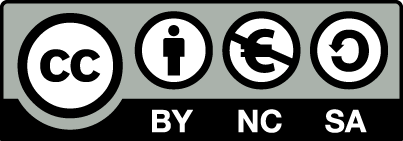 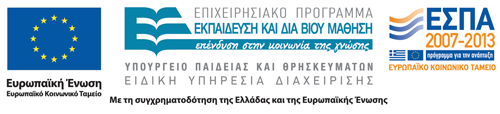 Σημειώματα
Σημείωμα Αναφοράς
Copyright Τεχνολογικό Εκπαιδευτικό Ίδρυμα Αθήνας, Ιωάννης Τσάκνης 2014. Ιωάννης Τσάκνης. «Τεχνολογία και ποιότητα Λιπών-Ελαιών (Θ). Ενότητα 6: Μαγιονέζα». Έκδοση: 1.0. Αθήνα 2014. Διαθέσιμο από τη δικτυακή διεύθυνση: ocp.teiath.gr.
Σημείωμα Αδειοδότησης
Το παρόν υλικό διατίθεται με τους όρους της άδειας χρήσης Creative Commons Αναφορά, Μη Εμπορική Χρήση Παρόμοια Διανομή 4.0 [1] ή μεταγενέστερη, Διεθνής Έκδοση.   Εξαιρούνται τα αυτοτελή έργα τρίτων π.χ. φωτογραφίες, διαγράμματα κ.λ.π., τα οποία εμπεριέχονται σε αυτό. Οι όροι χρήσης των έργων τρίτων επεξηγούνται στη διαφάνεια  «Επεξήγηση όρων χρήσης έργων τρίτων». 
Τα έργα για τα οποία έχει ζητηθεί και δοθεί άδεια  αναφέρονται στο «Σημείωμα  Χρήσης Έργων Τρίτων».
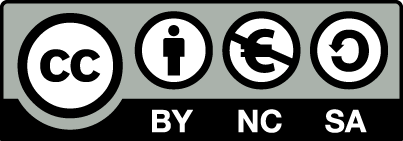 [1] http://creativecommons.org/licenses/by-nc-sa/4.0/ 
Ως Μη Εμπορική ορίζεται η χρήση:
που δεν περιλαμβάνει άμεσο ή έμμεσο οικονομικό όφελος από την χρήση του έργου, για το διανομέα του έργου και αδειοδόχο
που δεν περιλαμβάνει οικονομική συναλλαγή ως προϋπόθεση για τη χρήση ή πρόσβαση στο έργο
που δεν προσπορίζει στο διανομέα του έργου και αδειοδόχο έμμεσο οικονομικό όφελος (π.χ. διαφημίσεις) από την προβολή του έργου σε διαδικτυακό τόπο
Ο δικαιούχος μπορεί να παρέχει στον αδειοδόχο ξεχωριστή άδεια να χρησιμοποιεί το έργο για εμπορική χρήση, εφόσον αυτό του ζητηθεί.
Επεξήγηση όρων χρήσης έργων τρίτων
Δεν επιτρέπεται η επαναχρησιμοποίηση του έργου, παρά μόνο εάν ζητηθεί εκ νέου άδεια από το δημιουργό.
©
διαθέσιμο με άδεια CC-BY
Επιτρέπεται η επαναχρησιμοποίηση του έργου και η δημιουργία παραγώγων αυτού με απλή αναφορά του δημιουργού.
διαθέσιμο με άδεια CC-BY-SA
Επιτρέπεται η επαναχρησιμοποίηση του έργου με αναφορά του δημιουργού, και διάθεση του έργου ή του παράγωγου αυτού με την ίδια άδεια.
διαθέσιμο με άδεια CC-BY-ND
Επιτρέπεται η επαναχρησιμοποίηση του έργου με αναφορά του δημιουργού. 
Δεν επιτρέπεται η δημιουργία παραγώγων του έργου.
διαθέσιμο με άδεια CC-BY-NC
Επιτρέπεται η επαναχρησιμοποίηση του έργου με αναφορά του δημιουργού. 
Δεν επιτρέπεται η εμπορική χρήση του έργου.
Επιτρέπεται η επαναχρησιμοποίηση του έργου με αναφορά του δημιουργού.
και διάθεση του έργου ή του παράγωγου αυτού με την ίδια άδεια
Δεν επιτρέπεται η εμπορική χρήση του έργου.
διαθέσιμο με άδεια CC-BY-NC-SA
διαθέσιμο με άδεια CC-BY-NC-ND
Επιτρέπεται η επαναχρησιμοποίηση του έργου με αναφορά του δημιουργού.
Δεν επιτρέπεται η εμπορική χρήση του έργου και η δημιουργία παραγώγων του.
διαθέσιμο με άδεια 
CC0 Public Domain
Επιτρέπεται η επαναχρησιμοποίηση του έργου, η δημιουργία παραγώγων αυτού και η εμπορική του χρήση, χωρίς αναφορά του δημιουργού.
Επιτρέπεται η επαναχρησιμοποίηση του έργου, η δημιουργία παραγώγων αυτού και η εμπορική του χρήση, χωρίς αναφορά του δημιουργού.
διαθέσιμο ως κοινό κτήμα
χωρίς σήμανση
Συνήθως δεν επιτρέπεται η επαναχρησιμοποίηση του έργου.
Διατήρηση Σημειωμάτων
Οποιαδήποτε αναπαραγωγή ή διασκευή του υλικού θα πρέπει να συμπεριλαμβάνει:
το Σημείωμα Αναφοράς
το Σημείωμα Αδειοδότησης
τη δήλωση Διατήρησης Σημειωμάτων
το Σημείωμα Χρήσης Έργων Τρίτων (εφόσον υπάρχει)
μαζί με τους συνοδευόμενους υπερσυνδέσμους.
Χρηματοδότηση
Το παρόν εκπαιδευτικό υλικό έχει αναπτυχθεί στo πλαίσιo του εκπαιδευτικού έργου του διδάσκοντα.
Το έργο «Ανοικτά Ακαδημαϊκά Μαθήματα στο ΤΕΙ Αθηνών» έχει χρηματοδοτήσει μόνο την αναδιαμόρφωση του εκπαιδευτικού υλικού. 
Το έργο υλοποιείται στο πλαίσιο του Επιχειρησιακού Προγράμματος «Εκπαίδευση και Δια Βίου Μάθηση» και συγχρηματοδοτείται από την Ευρωπαϊκή Ένωση (Ευρωπαϊκό Κοινωνικό Ταμείο) και από εθνικούς πόρους.
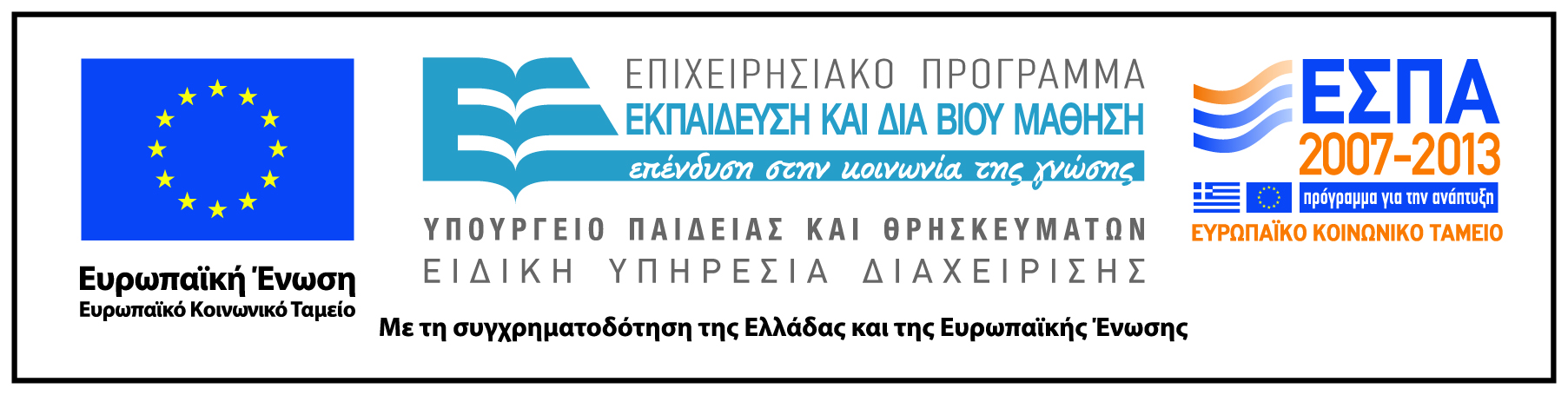